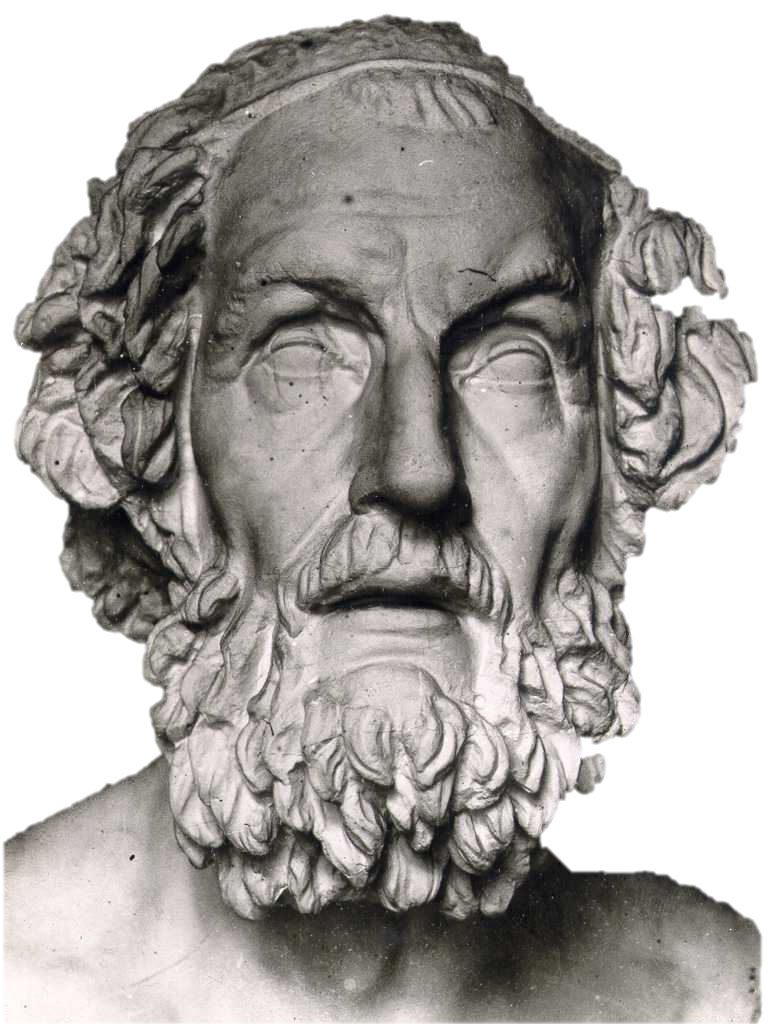 Гомер «Илиада»       и «Одиссея»
История Древнего мира, 5 кл.
Опрос д/з
Гектор,Андромаха,Ахиллес,Патрокл?
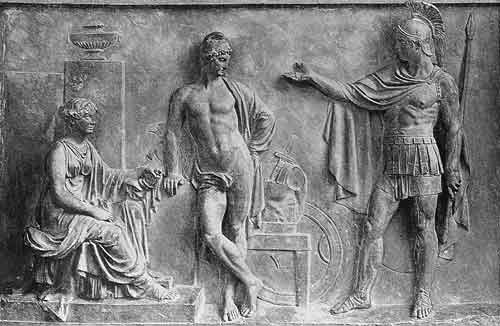 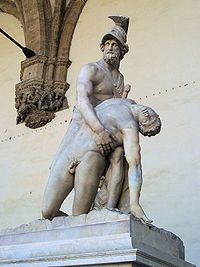 Одиссей,Навсикая,Алкиной,Демодок?
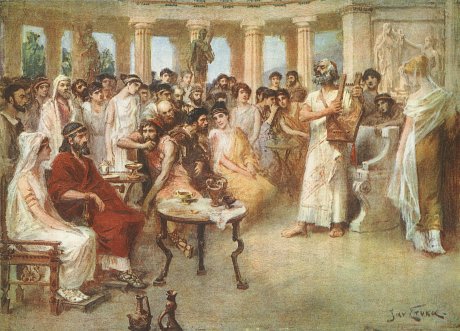 циклоп,      сирены?
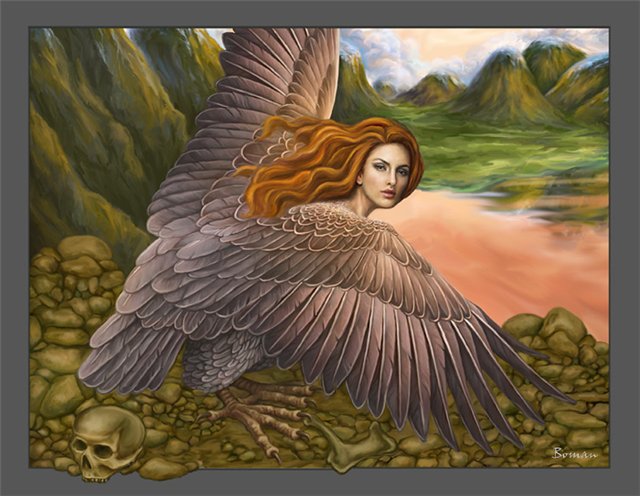 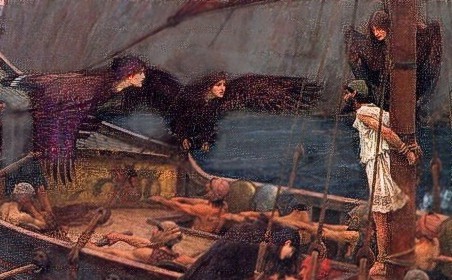 Сцилла, Харибда?
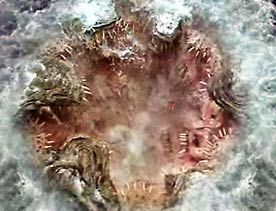 Пенелопа, Телемак?
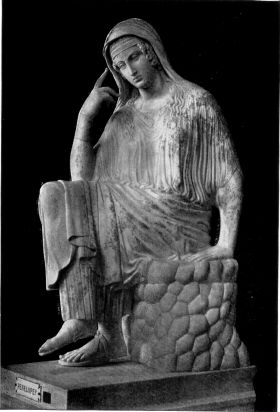 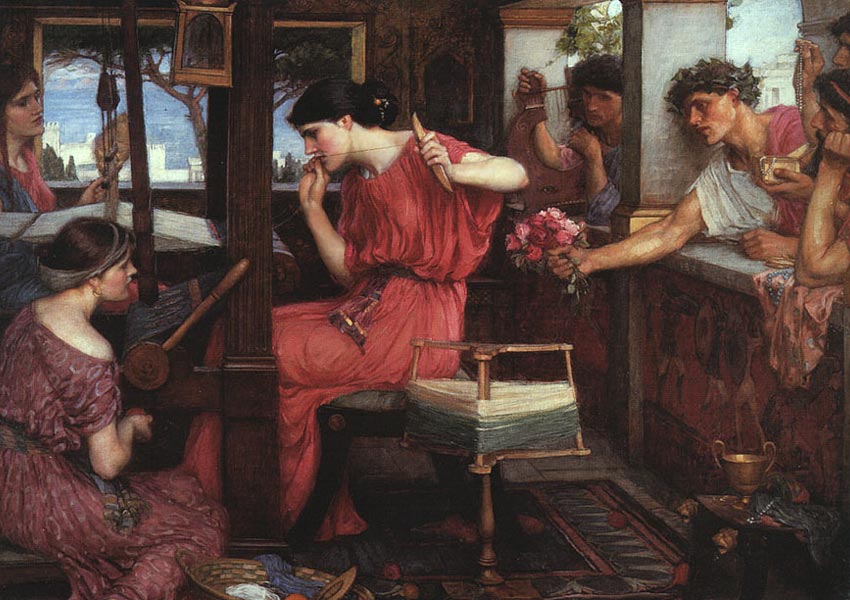